Multifamily Homebuyer Series
Part 3: Rehab and Property Management
Introduction
Paul Martorano
Multi-Family Rental Improvement Program Coordinator
Windham & Windsor Housing Trust
pmartorano@homemattershere.org 
802-689-0426
www.HomeMattersHere.org
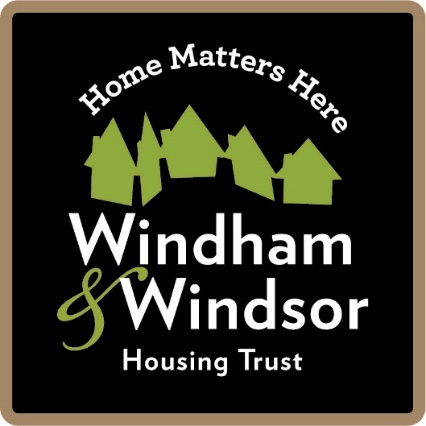 Tips on Viewing a Multifamily Property
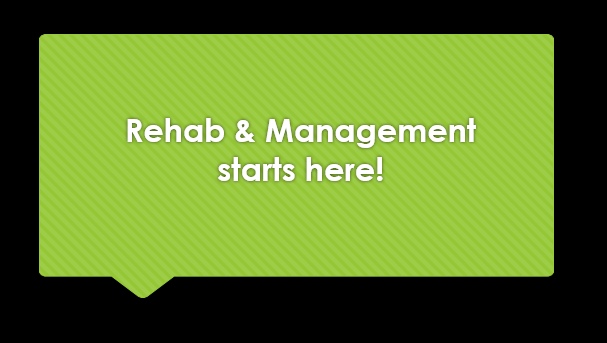 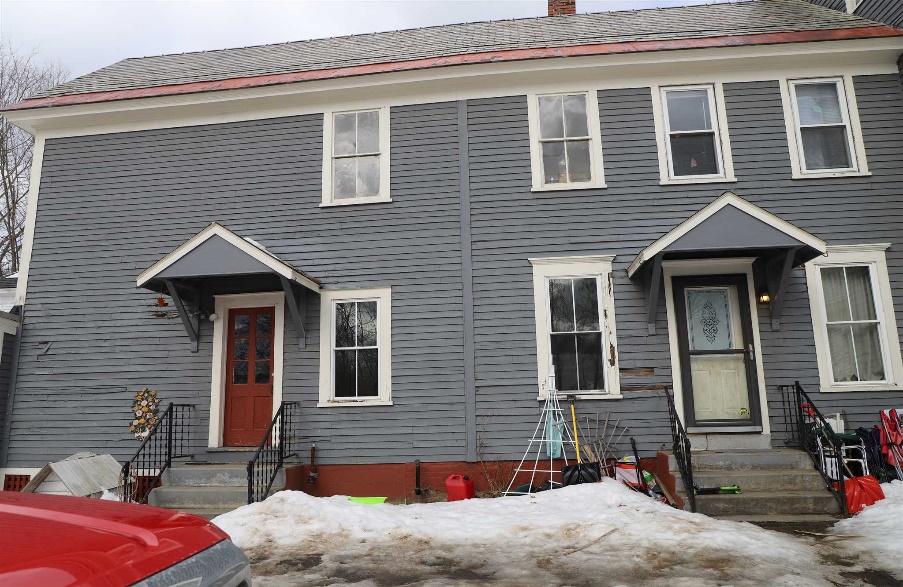 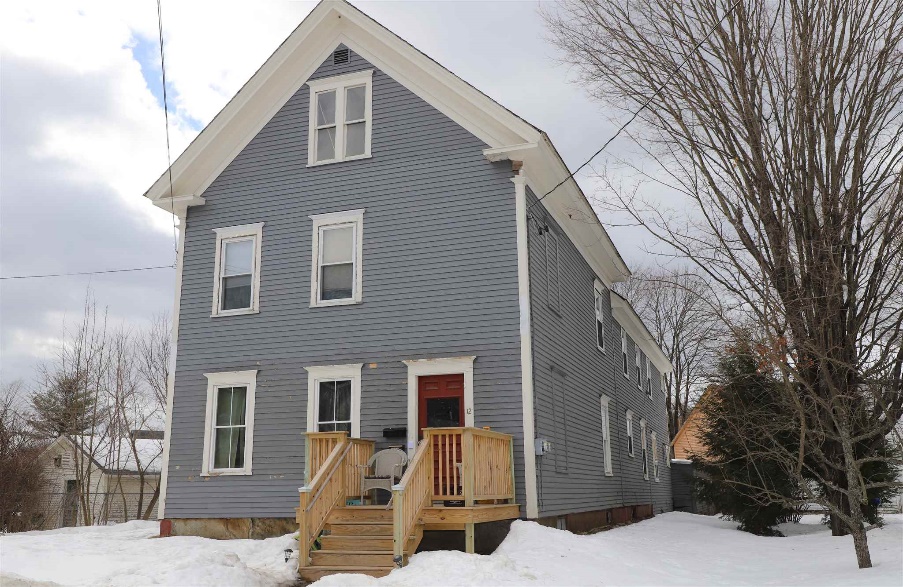 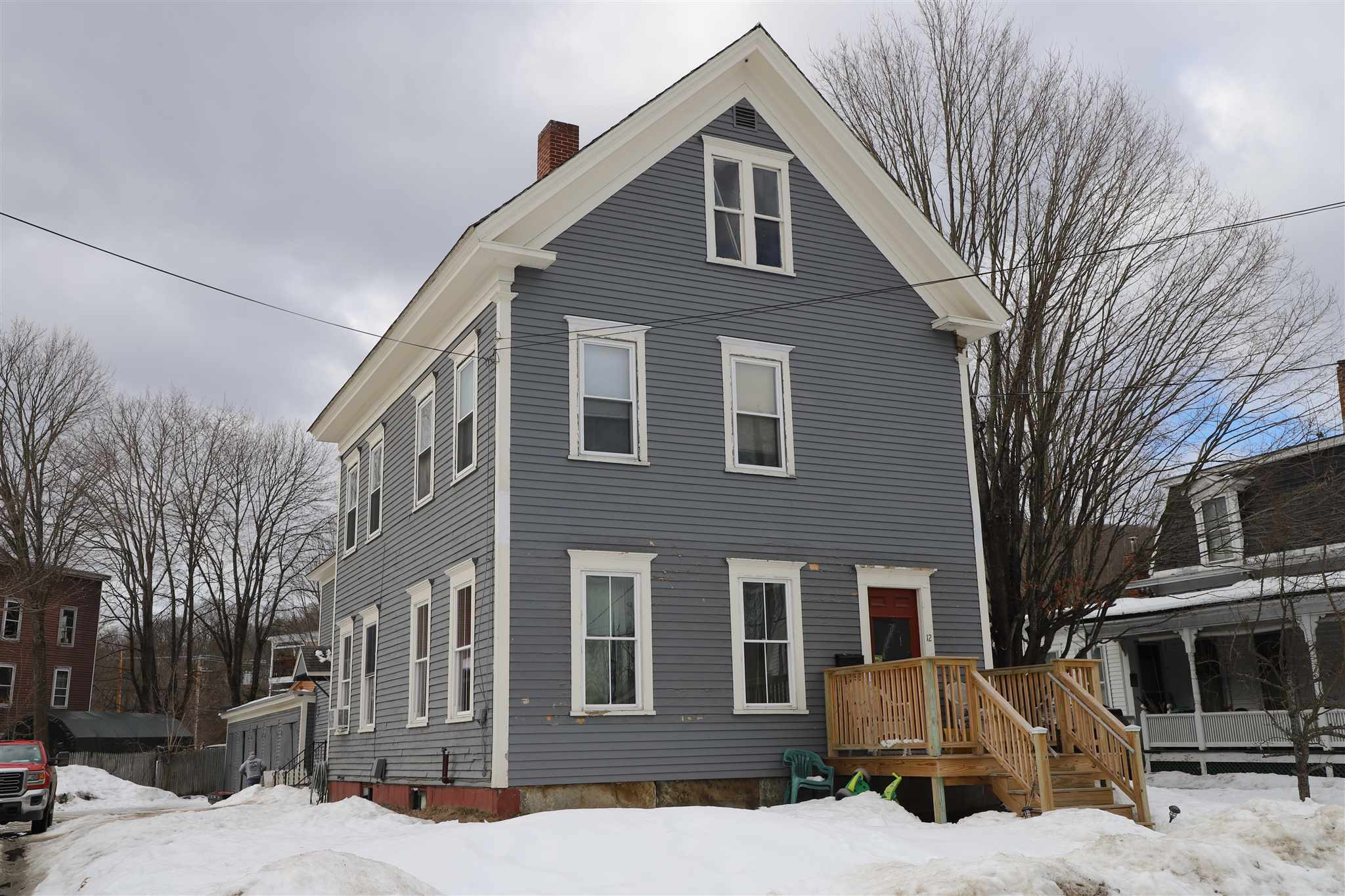 Listing price: $130,000.
Two 3-bedroom apartments. One unit is currently rented for $700 and the other $775.
Credit: www.beangroup.com
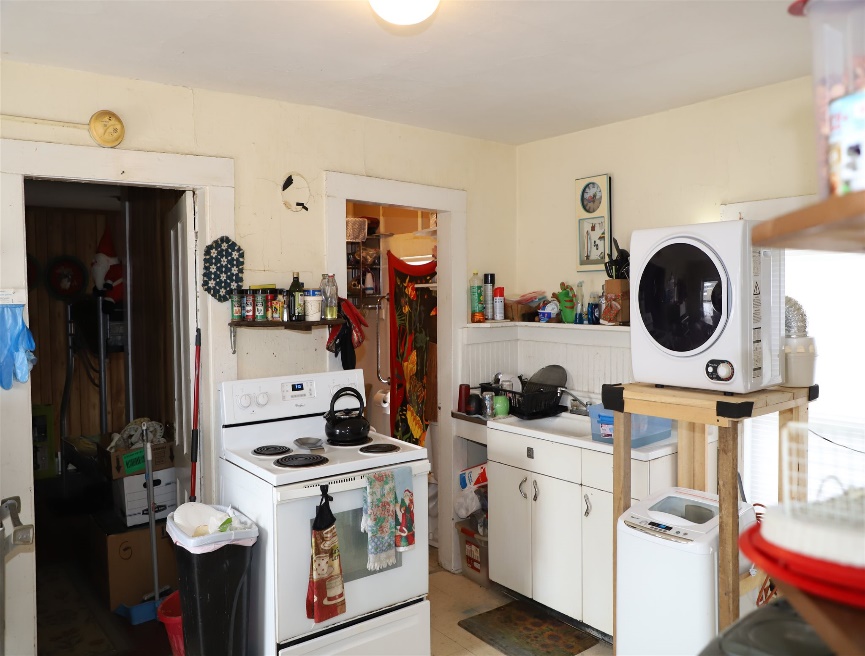 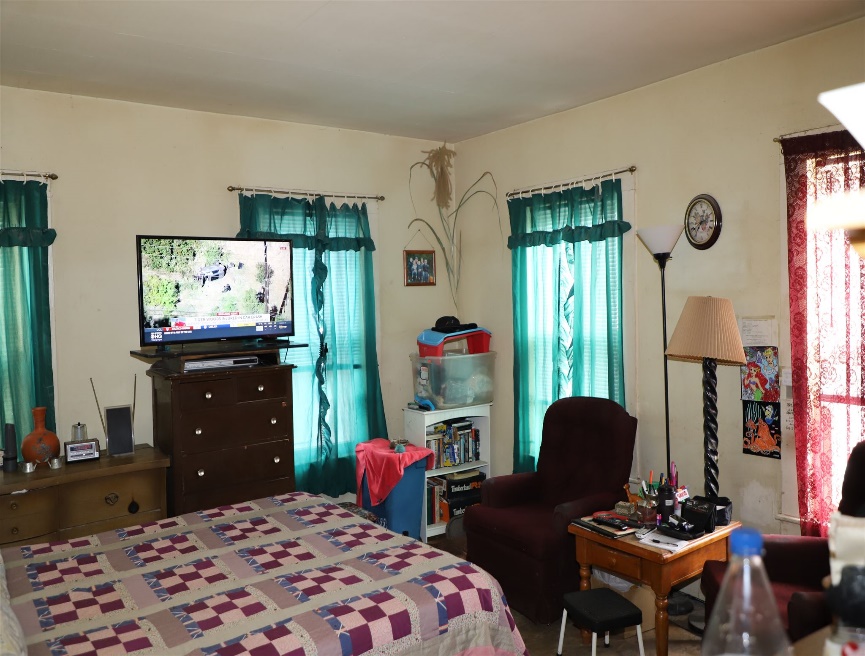 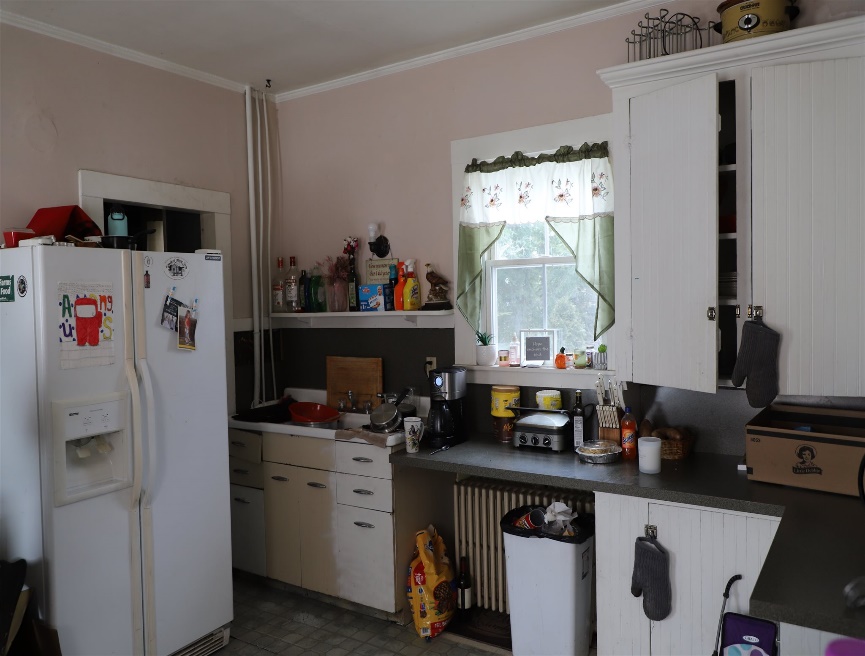 Credit: www.beangroup.com
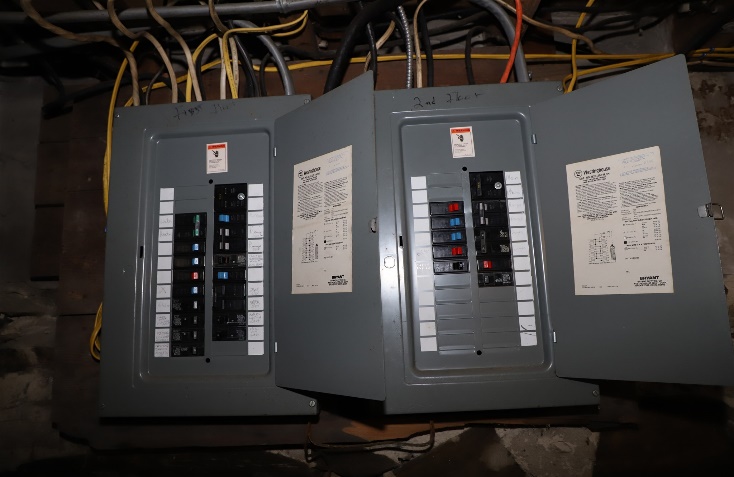 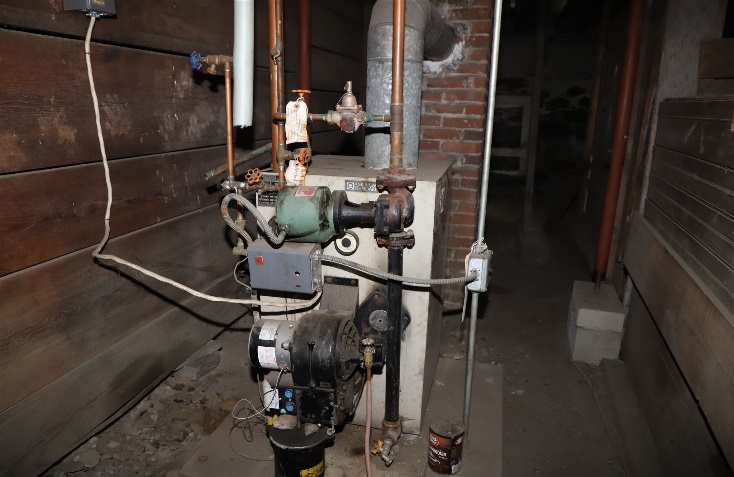 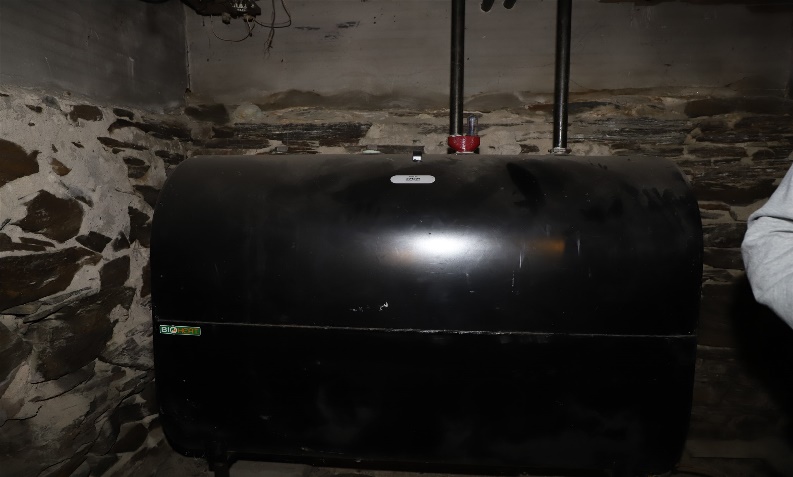 What do you notice about these photos?

Credit: www.beangroup.com
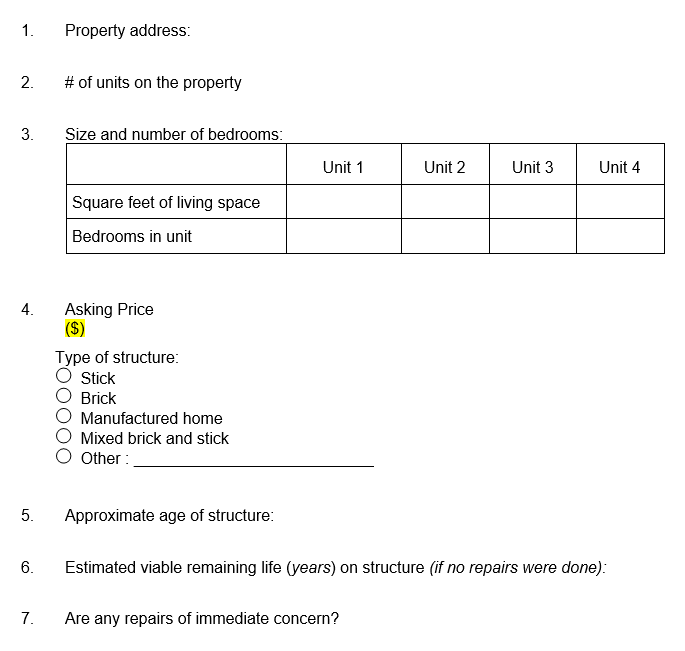 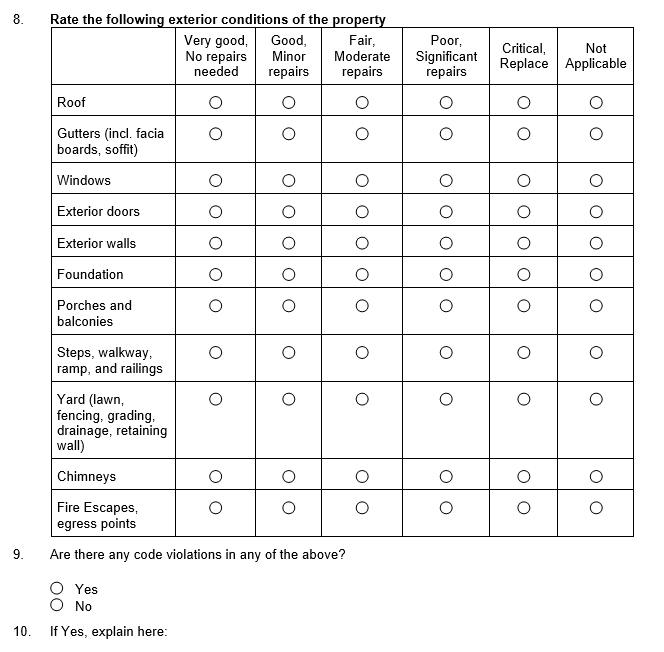 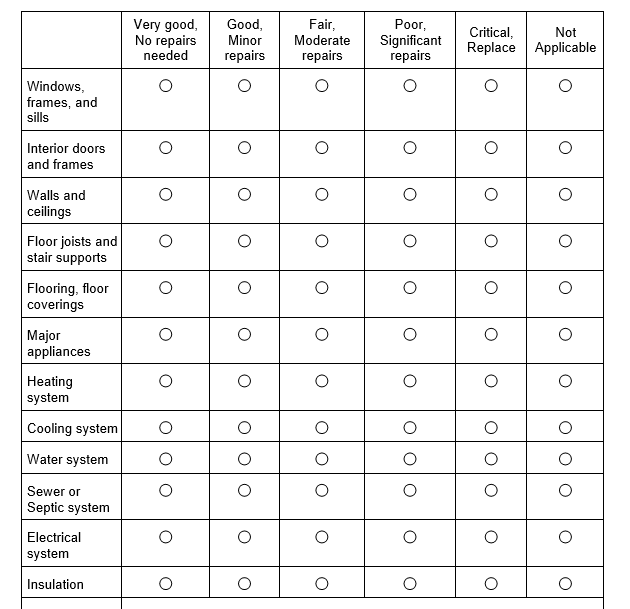 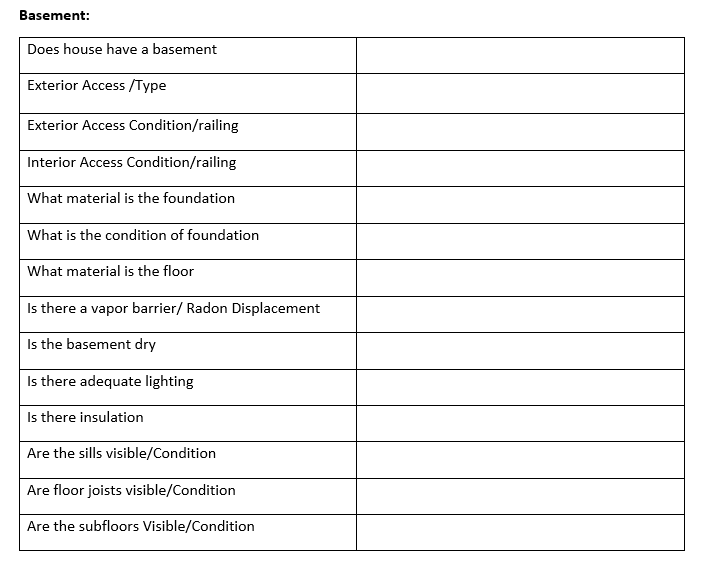 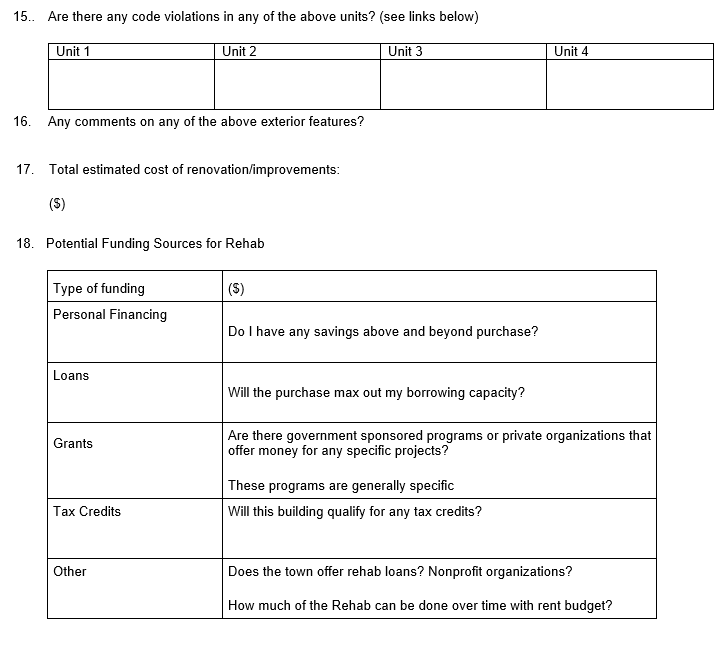 Planning for a Renovation/ Repairs
Home Inspections Protect the Buyer
Look at the major systems…
Basement & foundation
Electrical systems
Plumbing
Water heater
Heating systems
Yard, driveway, walk ways
Roofing (including gutters)
Exterior: siding & fixtures
Water test if there is a well
Attic
Interior condition & fixtures
Kitchen
Bathroom
Septic system
Renovation Example: Insulation & Windows
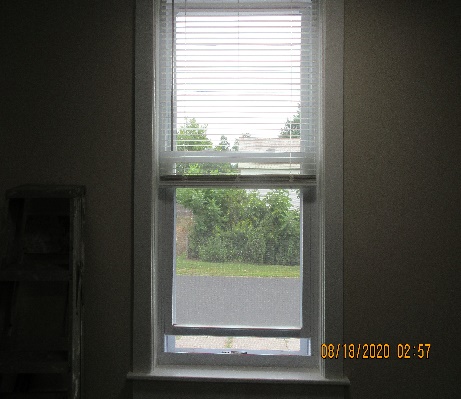 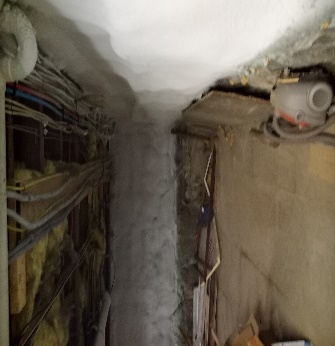 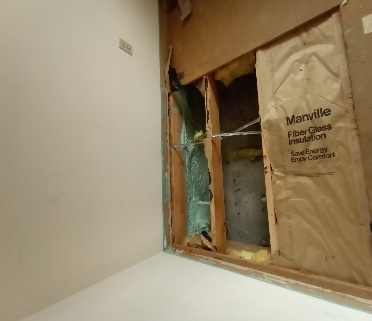 Renovation Example: Utilities
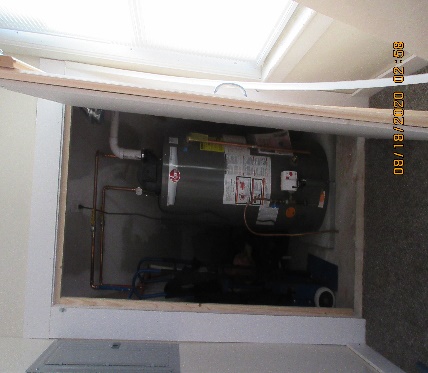 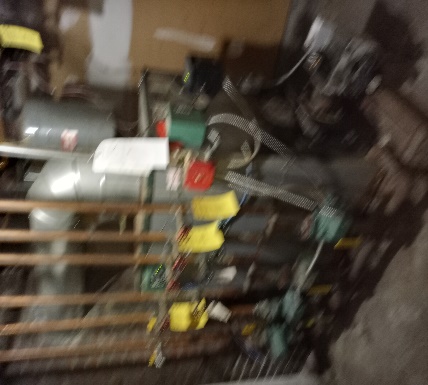 Renovation Example: Before
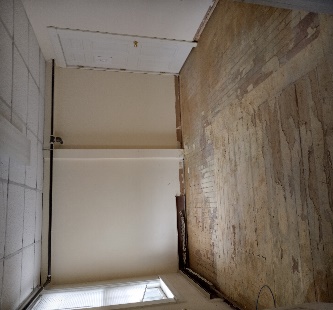 Renovation Example: After ($100k later)
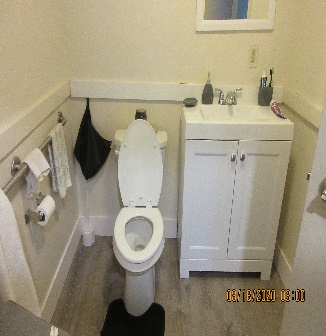 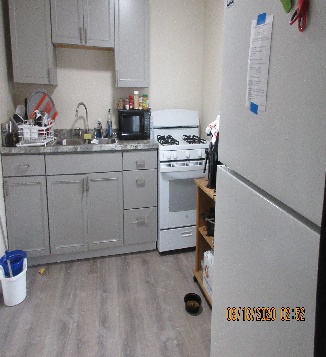 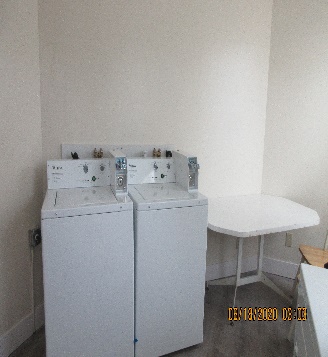 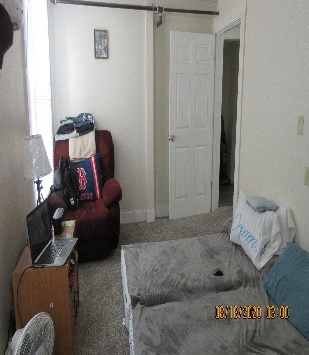 Funding Multifamily Repair
Budget Example: Purchase & Income
Budget Example: Operating Costs
Budget Example: Replacement Costs
Where to get help
Windham and Windsor Housing Trust (WWHT)
Vermont Housing and Conservation Board (VHCB)
Southeastern Vermont Community Action (SEVCA)
Efficiency VT 
3E Thermal Capstone
Final Tips on Property Management
Finding Tenants
Q&A
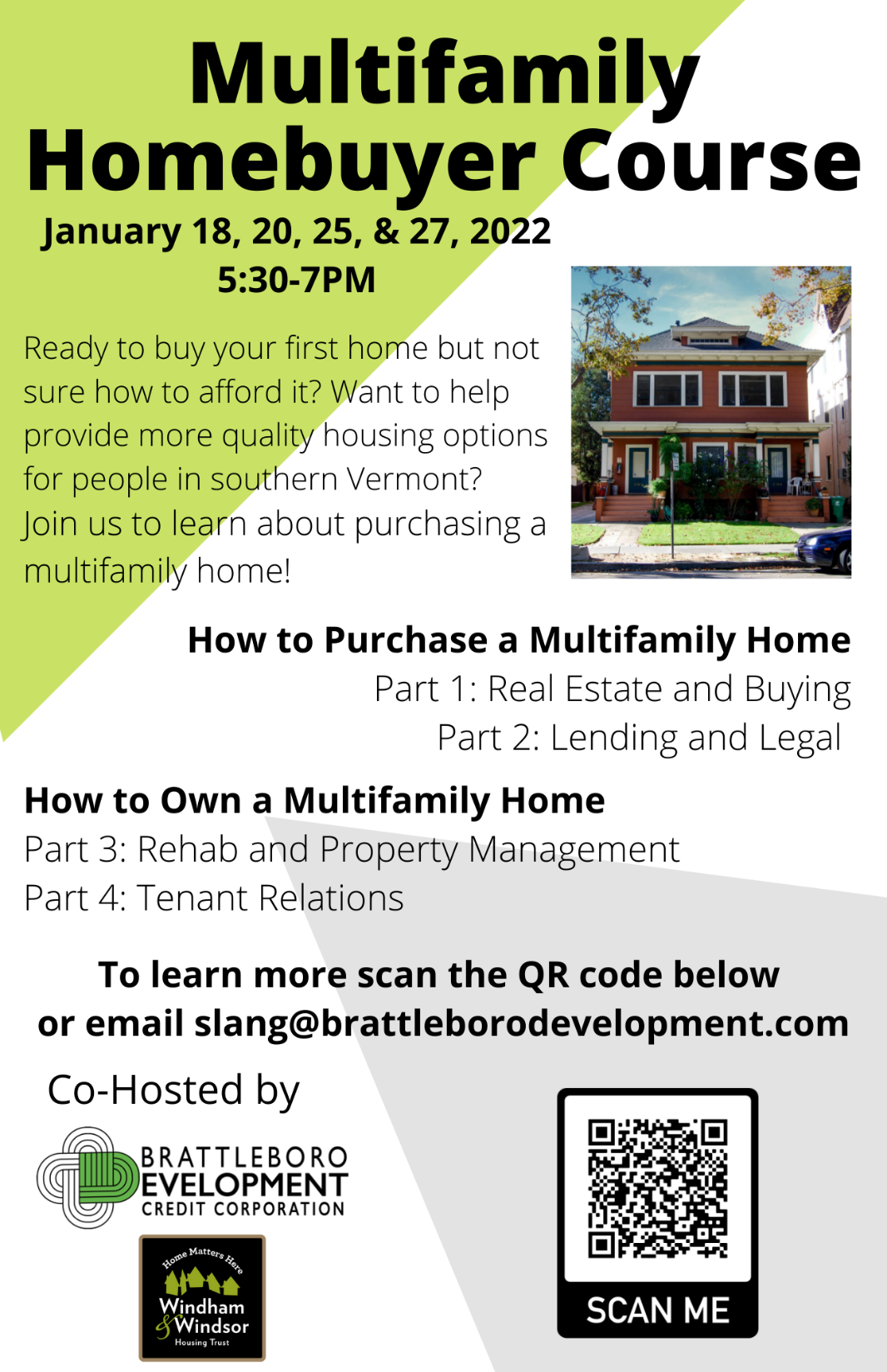